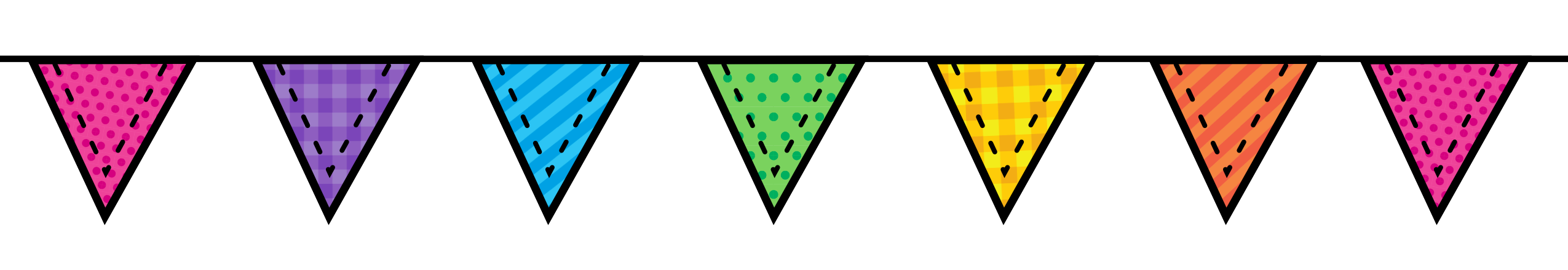 Mrs. Daniels’ Newsletter  September 30- 0ctober 4th, 2024
A Note From The Teacher
Upcoming Field Trip Information coming soon
See Calendar for additional information
Contact Me

Parent Square App
334-365-6277
Letaka.Daniels @acboe.net
Events
Breast Cancer project will start on  October 7th. More details coming
October 11, 2023
Early Dismissal
Topic 4 math test 
October 4, 2024
October 16th- Wear Orange
What We Are Learning
Math: Topic 4  Fluently add within 100
Reading-
Reading Tests and Spelling Test for unit 2 lesson 1 is  October 10, 2024. 
Science – Earth in Action: In what ways can Earth’s surface change?